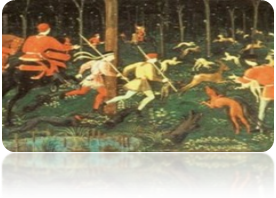 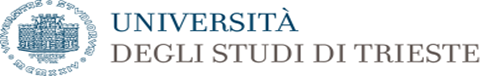 Referente per il ciclo di seminari 
       prof.ssa Teresa Tonchia
         (teresa.tonchia@dispes.units.it/tonchiat@gmail.com)

I seminari si terranno nella Sala Atti Francesco Cacciaguerra del Dipartimento di Scienze Politiche e Sociali (I piano, ala destra, Ed. Centrale)
La partecipazione è aperta a tutti e dà accesso alla richiesta di crediti formativi